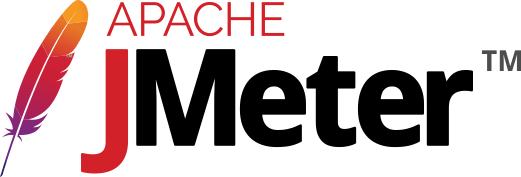 Що це таке та з чим це «їдять»
План
Загальна інформація
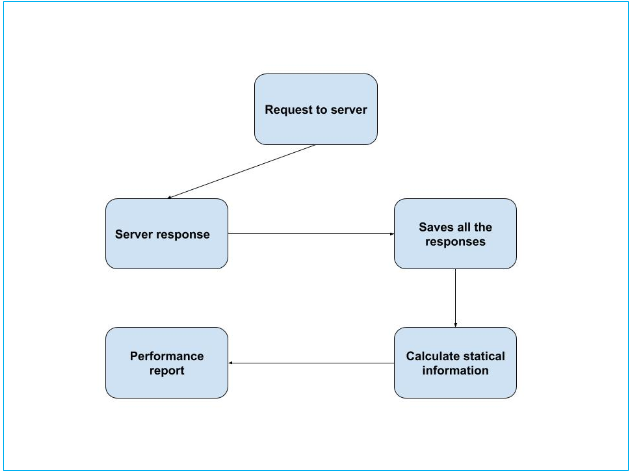 Безкоштовний крос-платформений Java додаток, що використовується для тестування швидкодії як додатків та сервісів.
Приклади, де може використовуватись Jmeter:
Тестування веб-додатків
Тестування баз даних
Тестування REST & SOAP
Тестування серверів
Встановлення програми та запуск
Для встановлення та роботи програми необхідно:
Спочатку завантажити та встановити Java (https://www.java.com/en/download/)
Завантажити архів Apache Jmeter (https://jmeter.apache.org/download_jmeter.cgi)
Розархівувати завантажений файл
Зайти папку bin та запустити ApacheJMeter
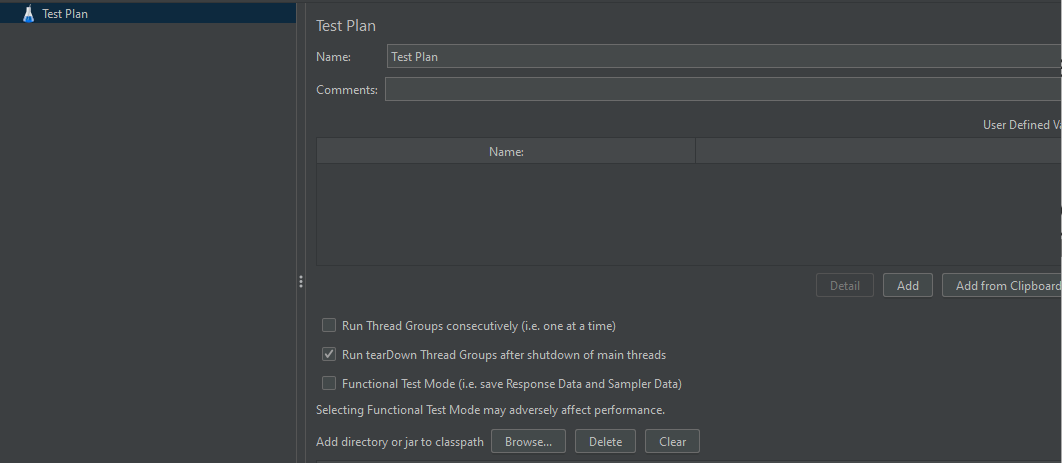 Тест план
ApacheJMeter надає велику кількість інструментів для створення тесту. 
«Головний» елемент, що безпосередньо відповідає за тест – це тест план. В даному елементі створюються та групуються всі елементи, що відносяться безпосередньо до тесту : конфігурації, перевірки, необхідні кроки для проведення тесту.
Thread Group (Віртуальні користувачі)
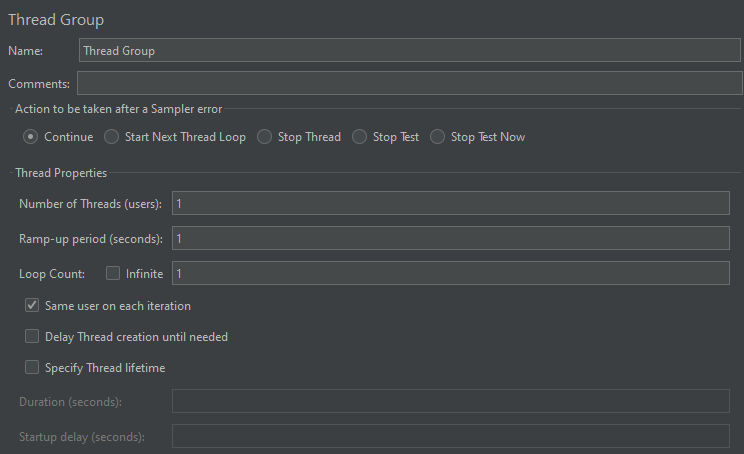 Тред групи використовуються для налаштування та генерації навантаження при тестуванні. Сам тест створюється всередині тред групи
В данному елементі налаштовується:
кількість віртуальних користувачів (number of threads) 
Швидкість під’єднання користувачів (ramp-up period)
Скільки разів виконати тест (Loop Count)
Також, в залежності від специфіки тесту можна вказати: Використання одного й того самого віртуального користувача, налаштування створення користувачів (використовується у випадках, коли швидкість приєднання нових юзерів > швидкості виконання тесту), строк «життя треду»
Інші види тред груп
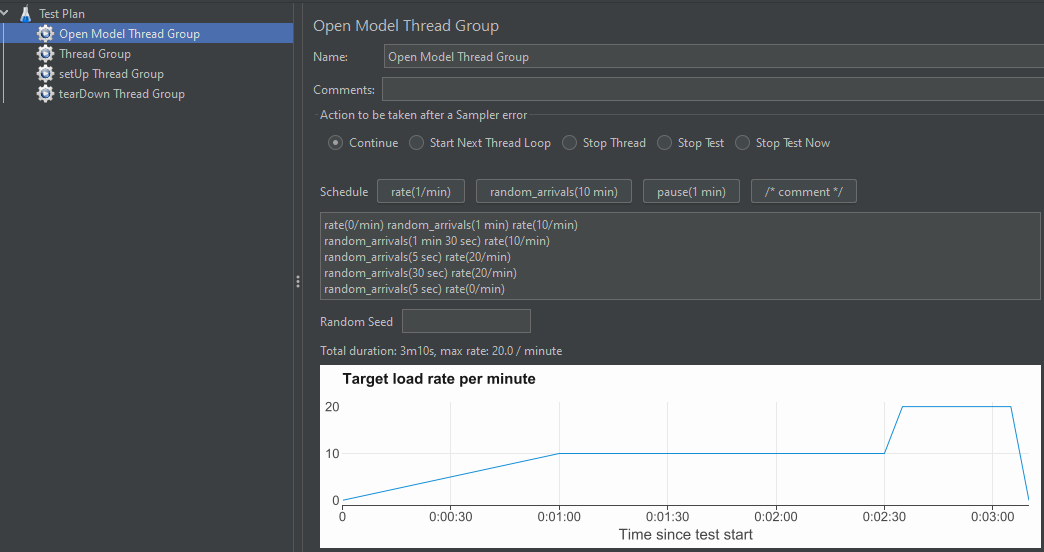 Open Model Thread Group – новий функціонал, що знаходиться на етапі відкритого тестування. Дозволяє змоделювати навантаження, що буде використане для тестування.
setUp Thread Group – використовується у випадку, коли необхідне виконання певних дій, для підготування системи для тестування. Виконується перед звичайною Тред групою
tearDown Thread Group – використовується у випадку, коли необхідно виконати певні дії після завершення тесту.
Контролери (штучки, що роблять «магію»)
В JMeter існують наступні групи контролерів : Samplers, Logical Controllers, Test Fragments.
Samplers – елементи, що використовуються для відправлення запитів до сервера. Виконуються в тому порядку, в якому були додані до тесту.
Logical Controllers – використовуються для створення та налаштування логіки виконання тестів. 
Test Fragments – використовується для збору тесту з декількох менших тестів. Для приєднання використовується контролер логіки Include controller
Samplers
FTP Request
HTTP Request (can be used for SOAP or REST Webservice also)
JDBC Request
Java object request
JMS request
JUnit Test request
LDAP Request
Mail request
OS Process request
TCP request
Та інші(більше й детально описані https://jmeter.apache.org/usermanual/component_reference.html#samplers)
Logic Controllers
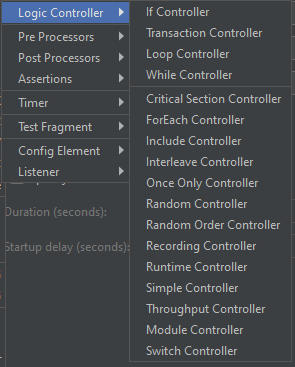 Дозволяють налаштувати логіку виконання тесту, добавляючи розгалуження чи зациклюючи певні частини тесту. 
Найчастіше використовуються : 
Simple Controller – ніяк не впливає на виконання тесту. Використовується для візуального структурування тестую
Loop Controller – використовується для повторення певної частини тесту n разів
Throughput Controller – дозволяє налаштувати частоту використання вложеної частини тесту.
If Controller – створення розгалуження при виконанні тесту. (логіка стандартна)
While Controller – виконання вложеного тесту до тих пір, поки умова виконується
Include Controller – дозволяє імпортувати та використати частину тесту з іншого .jmx файлу (тесту)
Listeners
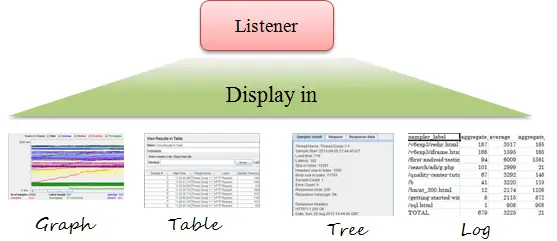 Використовуються для візуалізації зібраних даних/результатів тестування. Відображення може відбуватись як в текстовому форматі так і у вигляді графіків.
Timers
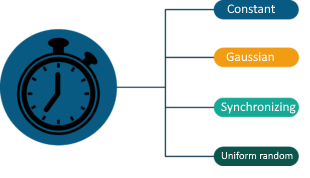 За замовченням, Jmeter виконує всі запити без затримок. Для більш контрольованого створення навантаження на сервер використовують Таймери затримки. Можна встановити як загальну «паузу» перед виконанням всіх запитів, так і для окремої групи запитів.
Assertions
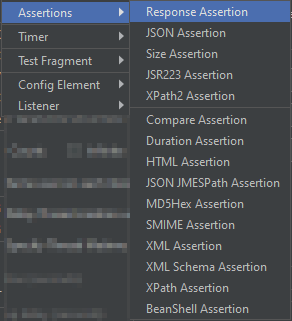 Використовується для перевірки відповіді від серверу та контроля виконання тесту. Тобто, допомагає налаштувати та перевірити отриманий результат з очікуваним. Якщо при виконанні тесту певний запит отримає відповідь, що не буде відповідати заданим параметрам, цей запит буде помічений як «невдалий запит (помилка)»
Configuration Elements
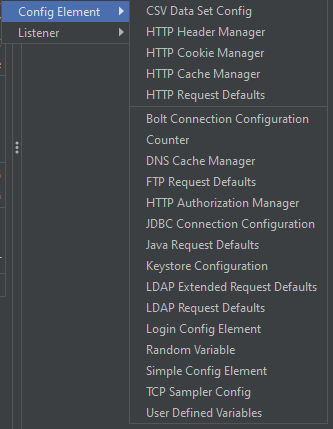 Використовуються для налаштування тесту. Дають змогу створити та налаштувати значення за замовченням, конфігурувати запити.
Processor Elements
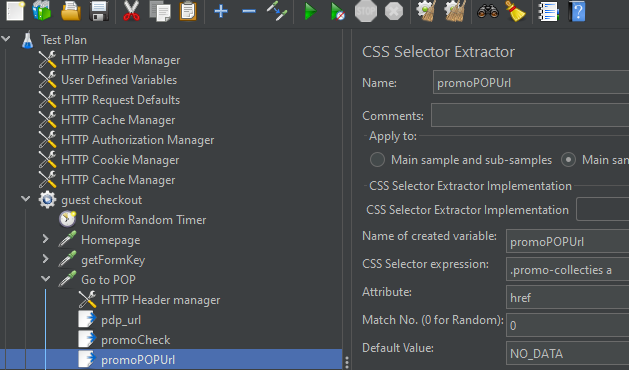 В Jmeter існує можливість виконати певні перетворення чи зміни безпосередню перед чи після виконання запиту. Для цього використовують Pre-Processor чи Post-Processor відповідно.
Наприклад, після виконання запиту необхідно опрацювати отриматий код для збереження певного значення в змінну, що буде використана в наступному запиті.
Послідовність виконання тесту
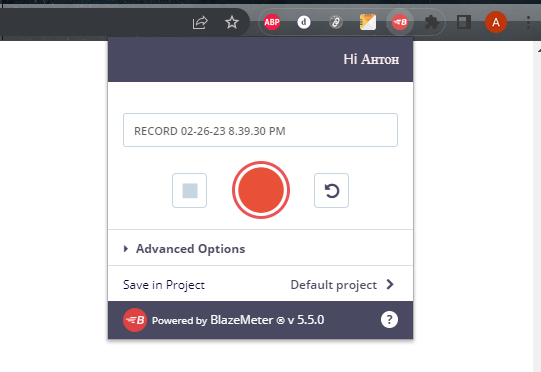 «Швидкі шляхи» створення тесту
Існує можливість «записати» тест та імпортувати його в Jmeter. Для цього найчастіше використовується Blazemeter плагін для браузера. 
Даний плагін записує запити, що створюються при використанні веб-сайту та по завершенню використання, генерує готовий тест.